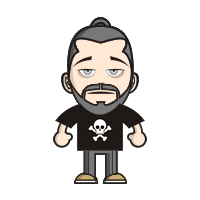 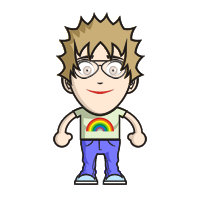 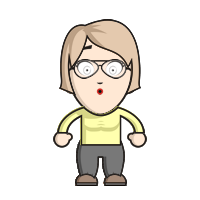 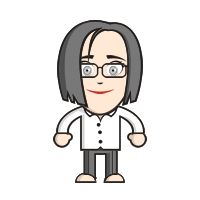 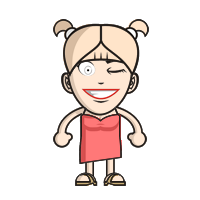 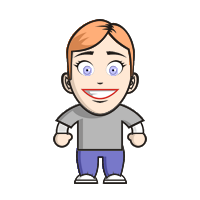 Maud CHAZALET
Secrétaire Adjointe
Hélène NGUYEN
 Trésorière Adjointe
Edwige KOWALESKA
Trésorière
Amandine GOURJUX 
Secrétaire
Arthur HERVIEU
Vice Président
Valérie DESVAUX-ASTIC Présidente
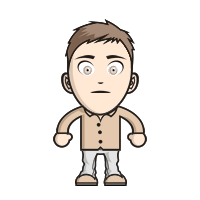 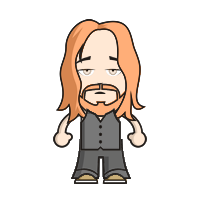 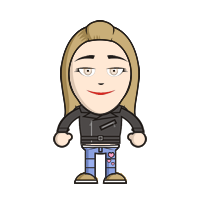 Thierry GALPERN
CA
Valentin KOCH
CA
Sandra GIRAUD CA